Adobe Acrobat DC
Affinity Consulting
John A. Federico
jfederico@affinityconsulting.com
Introduction to PDFs
Portable Document Format files:  
PDF contains a device independent description of the elements of a printed document needed to display it
First released June 15, 1993
In 2008, Adobe: 
Released as an open standard to ISO
Released public patent
What can be converted to PDF?
Electronic files (Word, WordPerfect, Excel, etc.)
Digital photographs (.jpg files)
Paper documents
Web pages
Email
Something you’ve copied
Important PDF Terminology
Types of PDFs:
 True PDFs or Digitally Created (“Text”) PDFs
 Image-only PDFs (scanned PDFs)
 Searchable PDFs (Image + Text)
OCR = Optical Character Recognition
PDF/A – PDF Archive Format
Combined PDFs
 Single PDF (Binder)
 PDF Portfolio (successor to PDF Package)
PDF Forms
 Acroforms
 XFA Forms (XML Forms Architecture - Adobe Livecycle Designer)
Types of PDFs
True PDFs
Created directly from Word or original source
Text is 100% accurate to original document
Highest quality PDF
Usually the smallest PDF
Image only PDFs
Just an image of original
Cannot be searched for text
Default type of PDF from SCANNERS
Searchable PDFs (Image + Text)
Layer of searchable text behind image (might not be 100% accurate)
Text searchable
Indispensable.
Types of PDFs
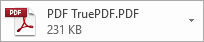 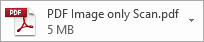 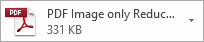 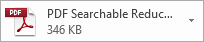 PDF/A
Type of PDF for long term storage
Must be “self-contained”
Some courts starting to require
Easy to make
Limitations:
No Encryption
No audio or video
Embedded fonts
No external content references
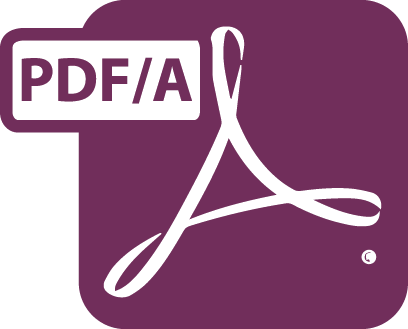 Why PDF programs are compatible
While Adobe Systems made the PDF specification available free of charge in 1993, PDF remained a proprietary format, controlled by Adobe, until it was officially released as an open standard on July 1, 2008, and published by the International Organization for Standardization as ISO 32000-1:2008. In 2008, Adobe published a Public Patent License to ISO 32000-1 granting royalty-free rights for all patents owned by Adobe that are necessary to make, use, sell and distribute PDF compliant implementations.
Acrobat DC Main Interface
Themes
Three main areas:  Home, Tools, Document
4 main toolbar areas
1 secondary toolbar
Basic Acrobat Use: Select Tool, Secondary Toolbar Appears, Perform Action, Close Secondary Toolbar, REPEAT
Customizing Acrobat
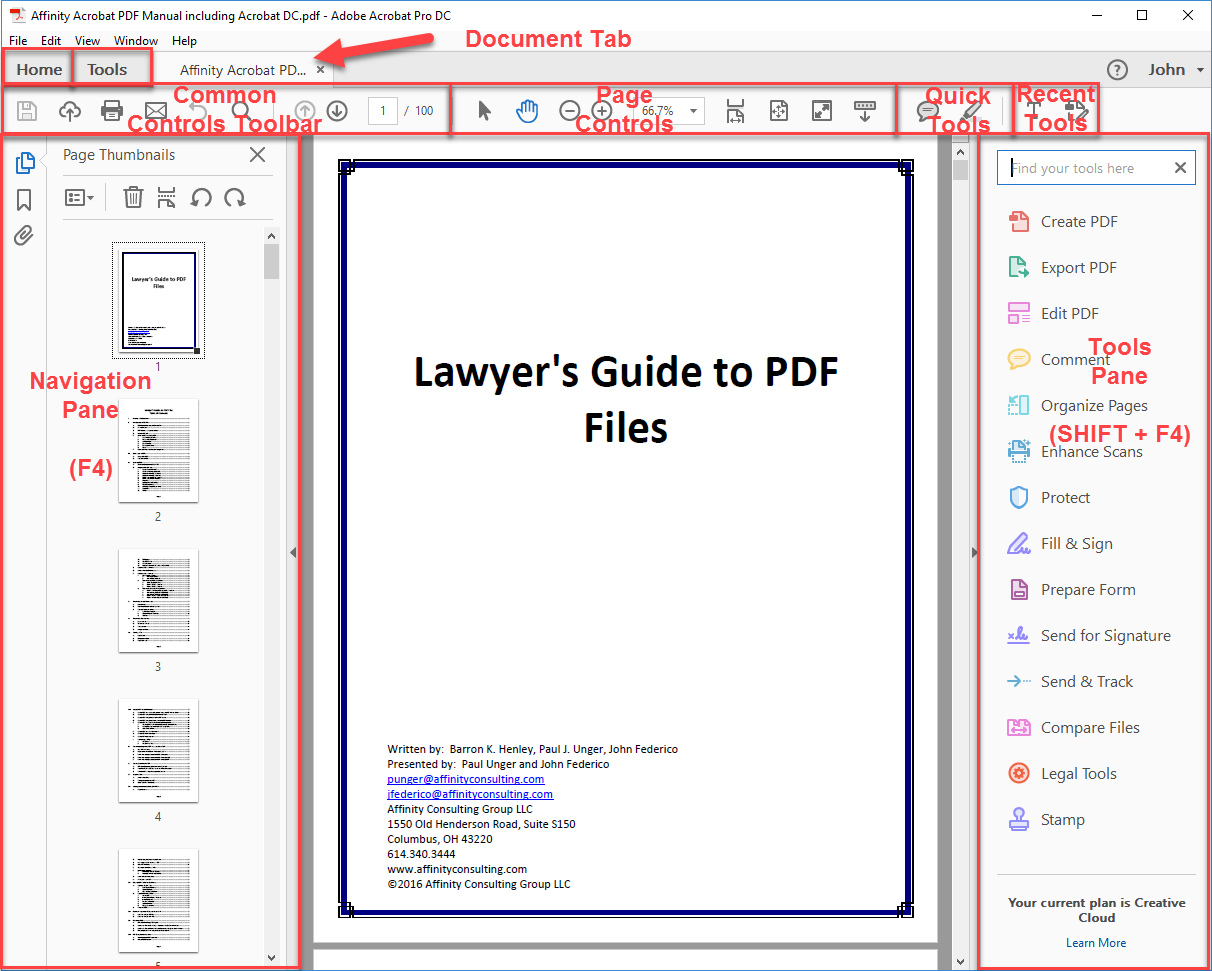 Selecting and Using Acrobat Tools
Customizing
“I hate tabs.  
I want each document in its own window.”
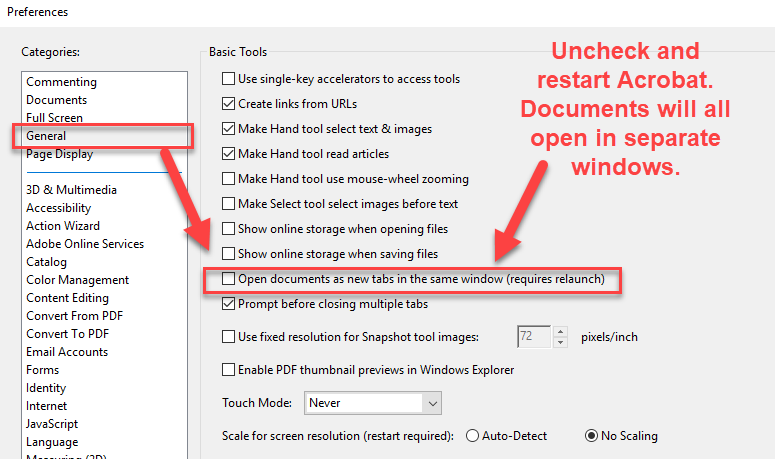 Customizing
“I want the same zoom setting each time I open Acrobat.”
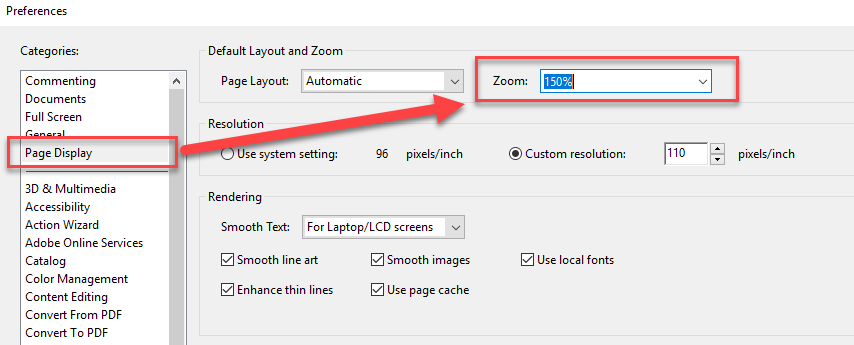 Customizing
“The screen is too busy. How do I hide some of this.”
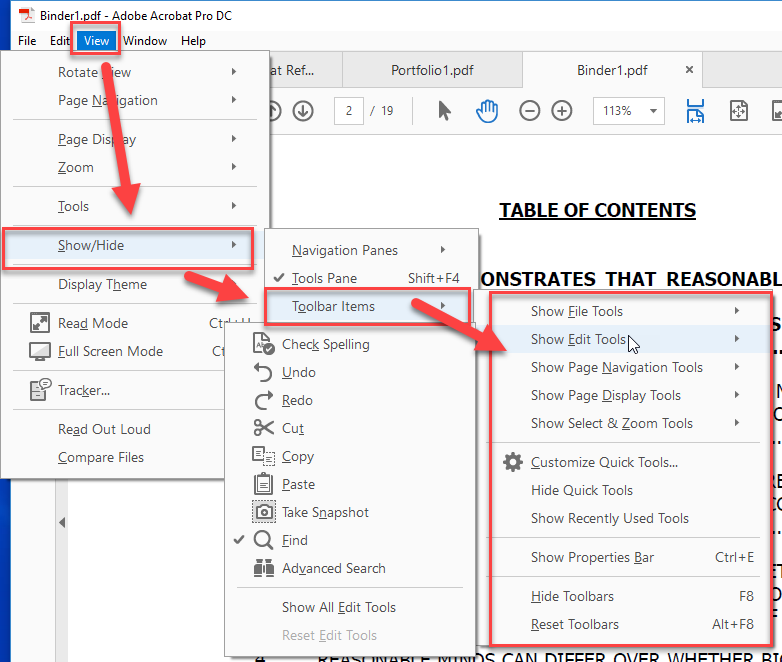 Customizing
“I messed up my toolbars.”
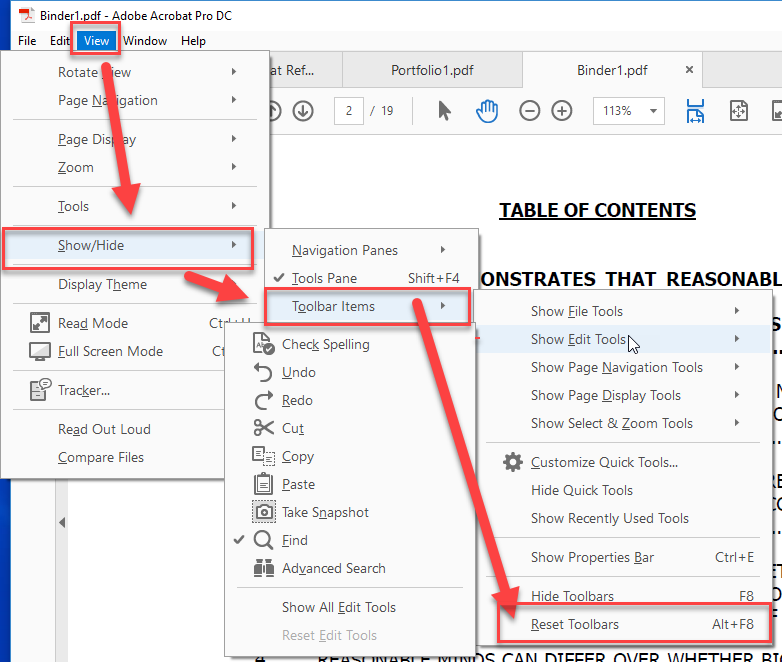 Recommended Customizations
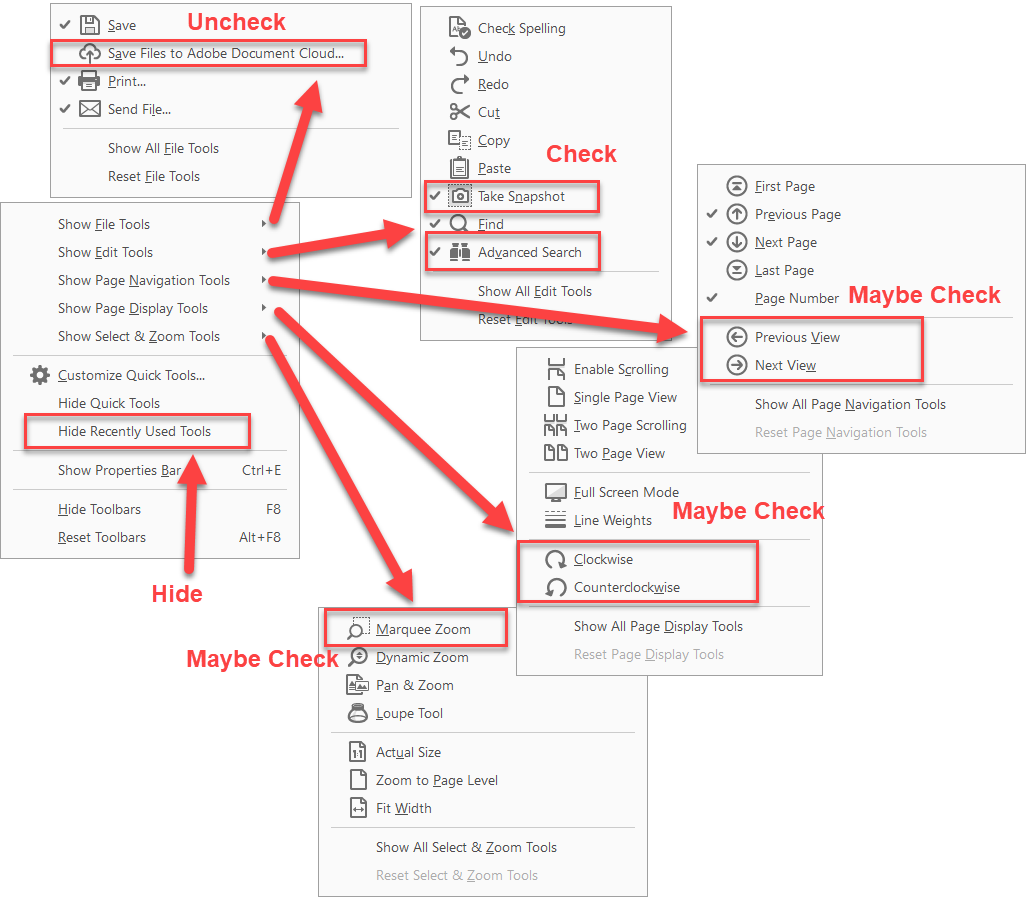 Customizing Tools Pane
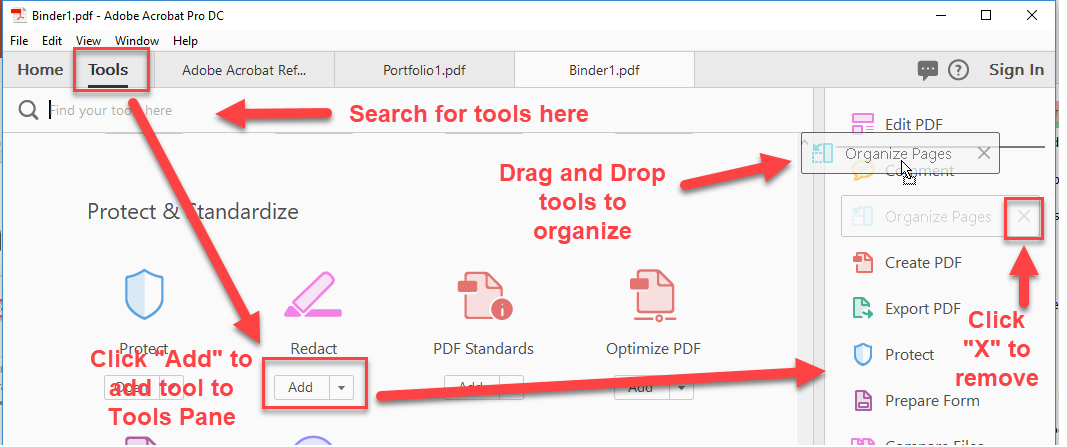 Click into the Tools area to configure the Tools Pane.  

If you are in a document tab, you will need to right click on the tool to change.
Customizing Tools Pane
Note: The same feature might be in more than one tool.
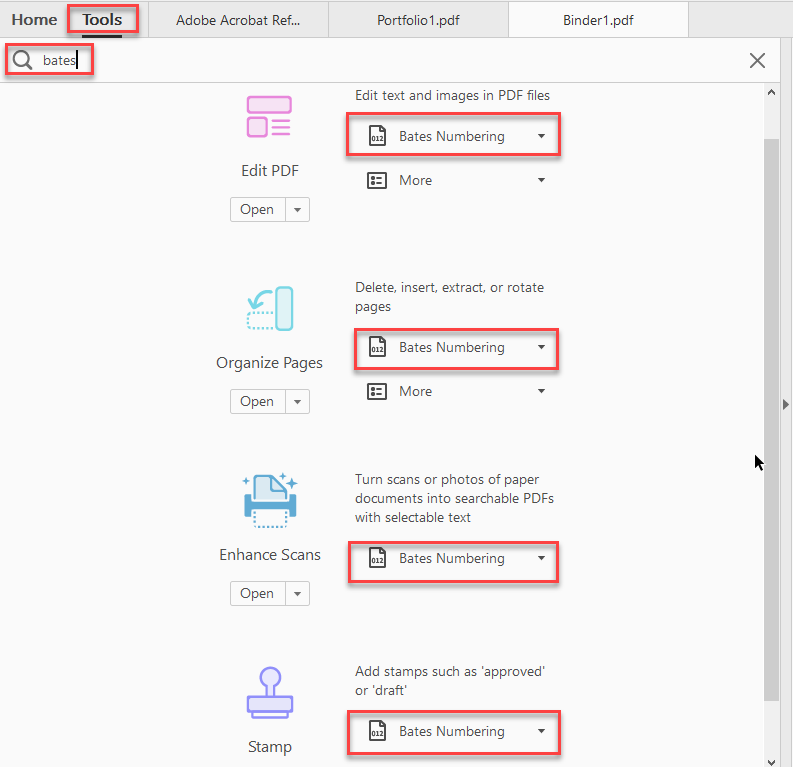 Custom Tools
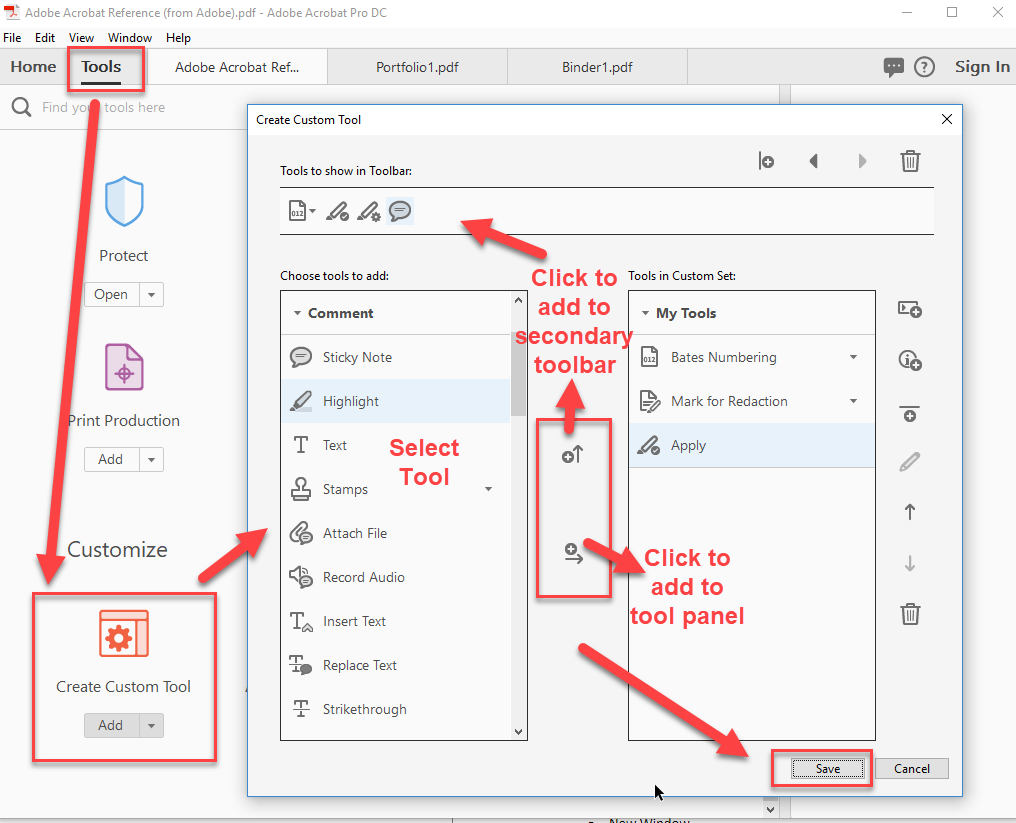 Viewing/Navigating PDFs
Zooming
Read Mode
Full Screen Mode
Window Menu
Split
Spreadsheet Split
New Window
Cascade/Tile
Drag and Drop Tabs
Bookmark/Link Navigation
Go to a particular page
Read out loud
Zoom
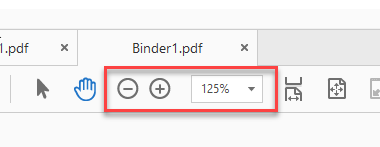 + and – buttons or the zoom control

CTRL + mouse wheel

Miscellaneous tools (Marquee Zoom)

View -> Zoom



Remember you can set your preferred zoom in the options (prior slide).
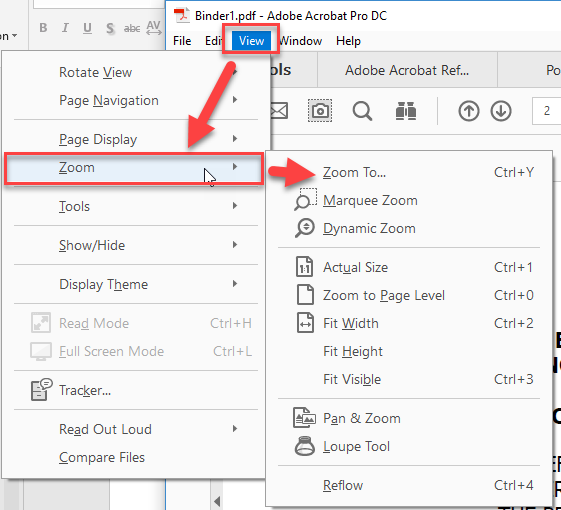 Read Mode
CTRL+H (Hide everything else in the window)
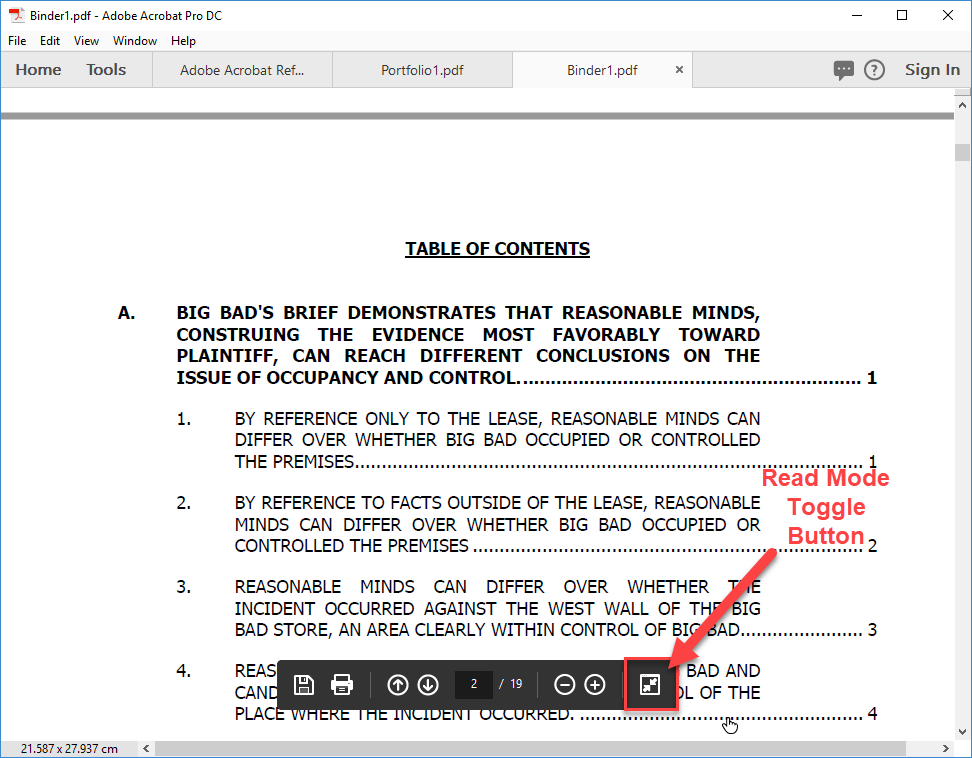 Read Mode hides all toolbars and side panes, and adds a “floating” navigation bar near the bottom of the screen.

Press CTRL + H or Escape or click the 
Read Mode button to leave Read Mode.
Full Screen View
CTRL+L (Look at the document, and nothing else)
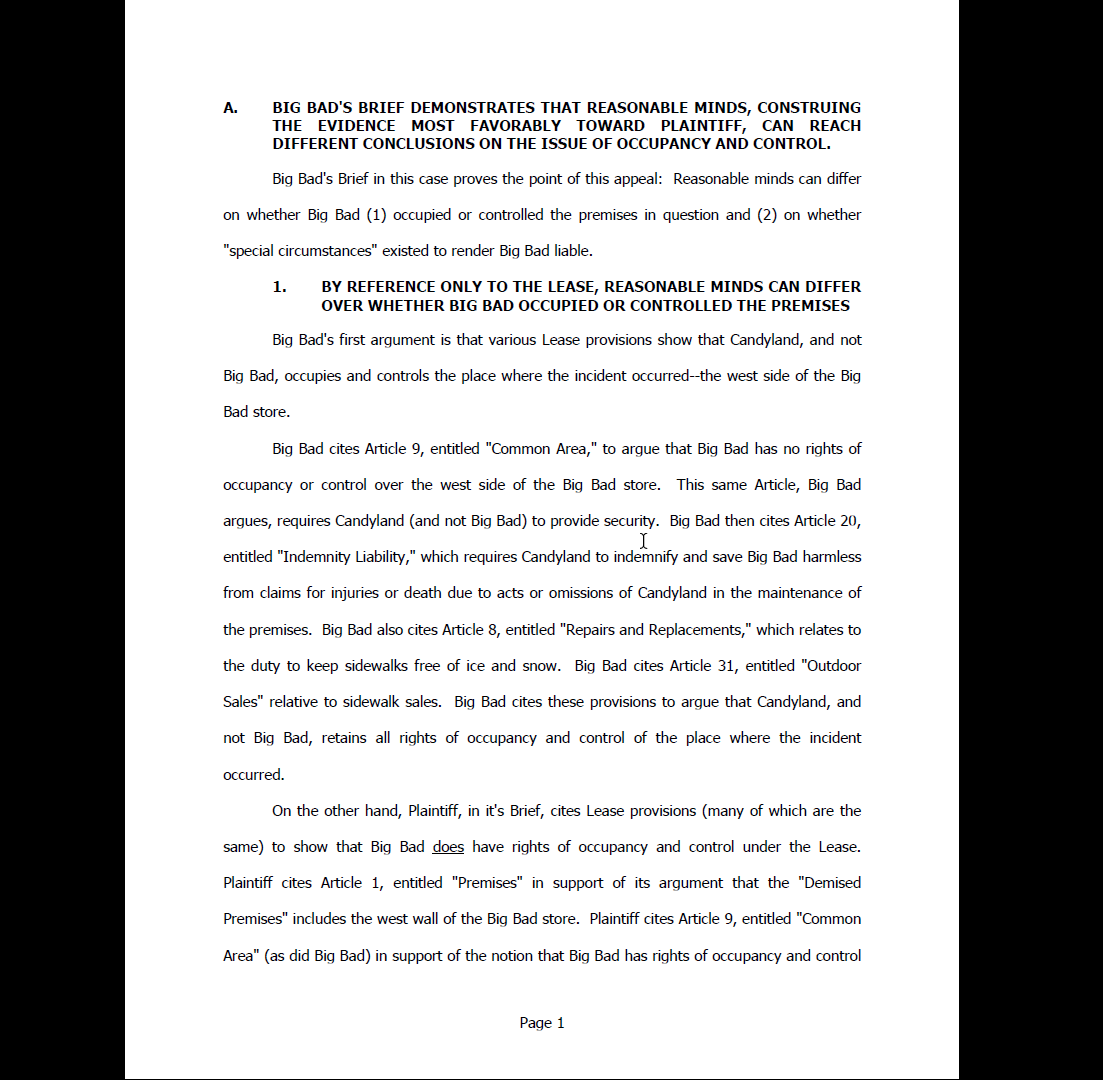 Full Screen Mode takes over the entire screen and displays the document one page at a time.

Press CTRL+L or Escape to leave Full Screen Mode.
Full Screen Mode Options
Can specify which monitor will display Full Screen Mode.
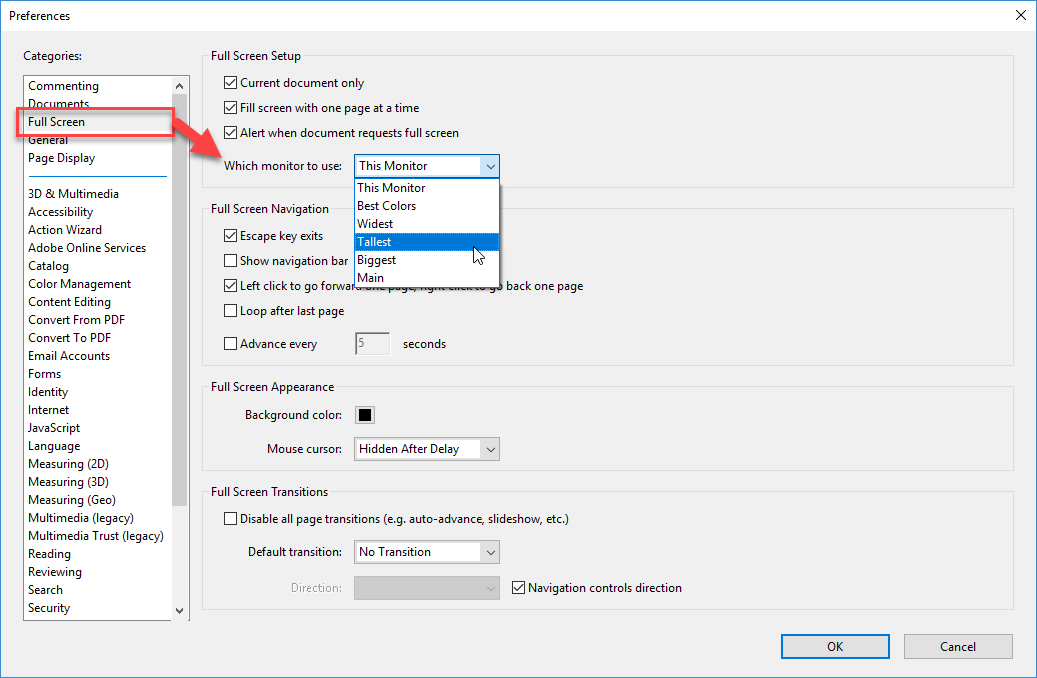 Full Screen Mode Options
Can specify which monitor will display Full Screen Mode.
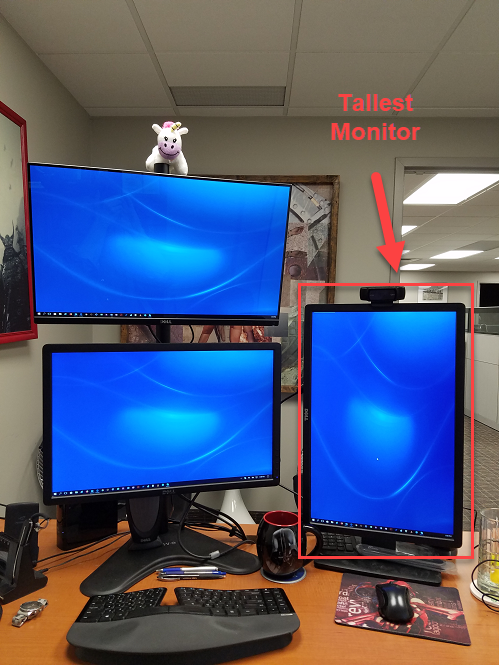 Go to a Particular Page
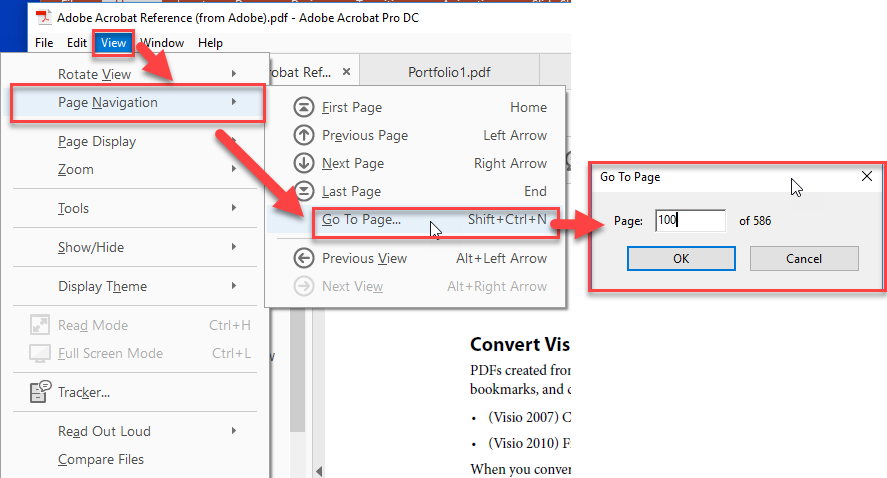 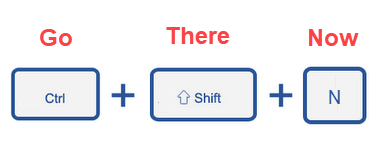 Read Out Loud
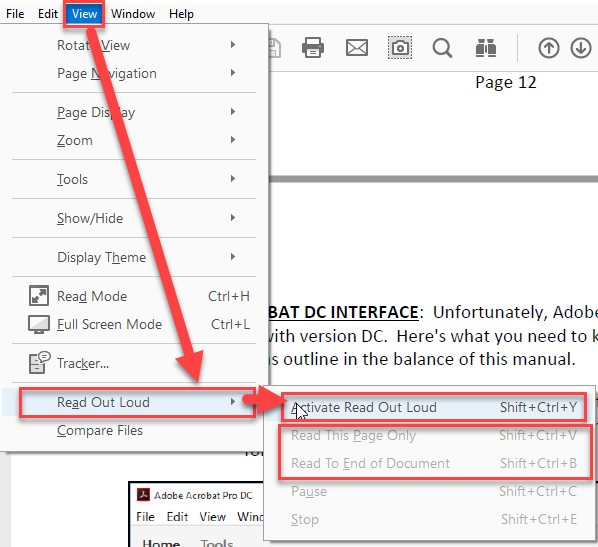 Find/Advanced Search
Find
Replace
Advanced Search
Indexing
Find
Use Find to search through one PDF.

Edit->Find 
Magnifying Glass Icon
CTRL+F

CTRL+G = Find Next 
(Go to next)

CTRL+SHIFT+G = Find Previous (Go to previous)
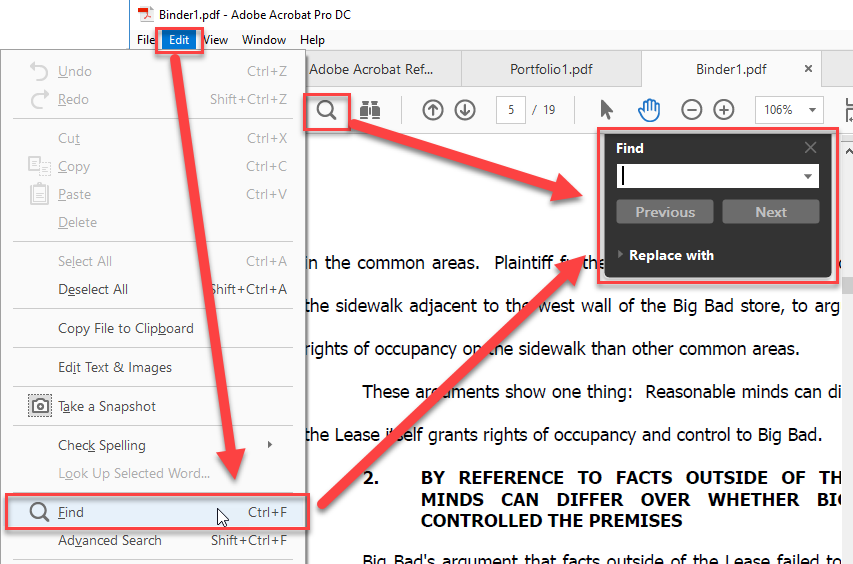 Replace
Replace only works with a “True PDF” or a PDF that is searchable with editable text.

There is no “Replace All” feature.

When you activate the Replace feature, Acrobat will automatically activate the Edit tool.
Advanced Search
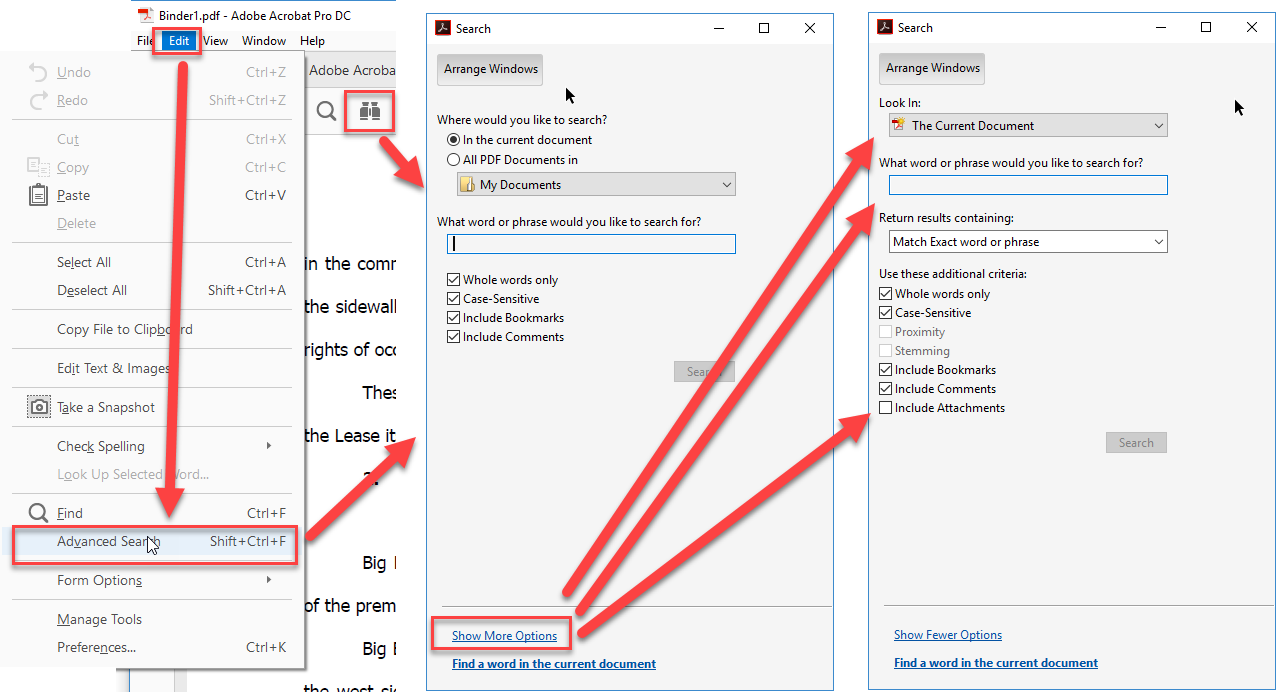 Binoculars Icon, Edit->Advanced Search or CTRL+SHIFT+F.
Note the “Show More Options” link at the bottom of the window.
Advanced Search
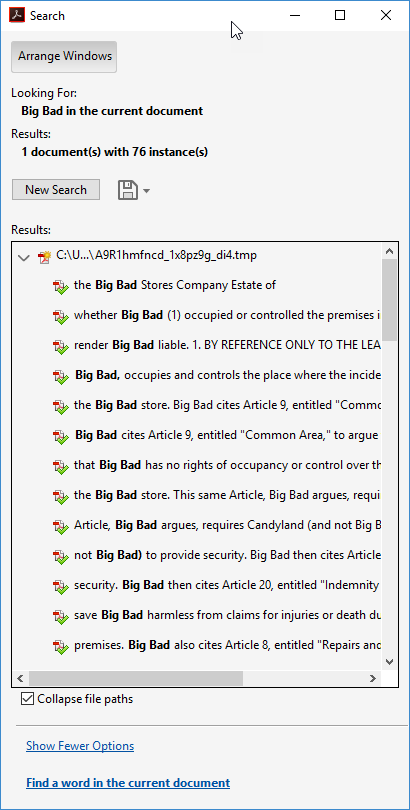 Search current document
Search a folder of PDFs
Search PDF Index

Returns a list of search hits

Search results are links to location in the document(s)
Indexing
To add a searchable index to a PDF, select the Index tool, click “Manage Embedded Index” and embed the index.
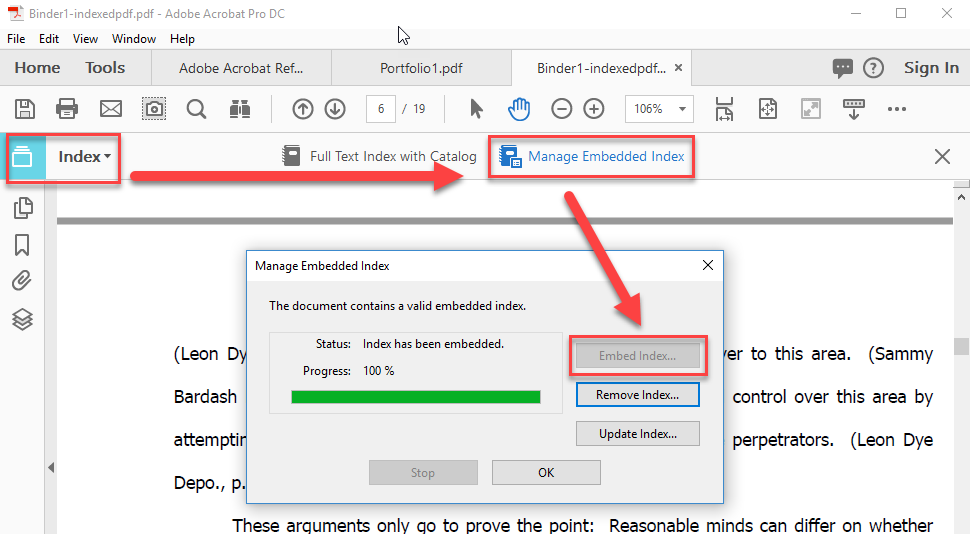 Creating PDFs
Create from Word
Create from Outlook
Create from Scanner
Create from Multiple Documents
Create Single PDF from Multiple Documents
Use Organize tool to combine
Use Page Thumbnails to combine
Page Numbering
Page Labels
Watermarks
Create from Clipboard
Create from Web Page
Create from Printing
PDF Porfolios
Creating PDFs from Word
Native Word Interface (without Acrobat)
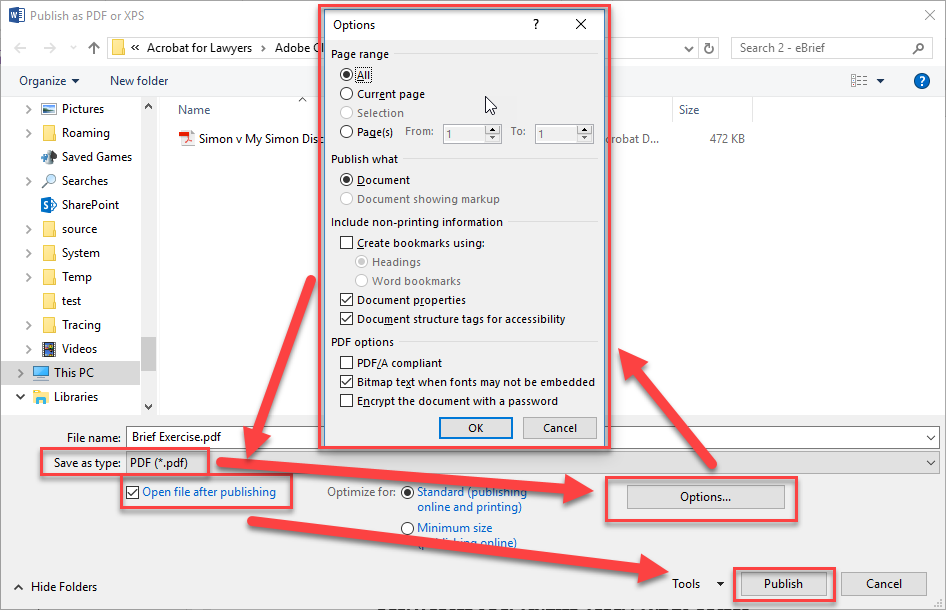 Creating PDFs from Word
Email form native Word Interface (without Acrobat)
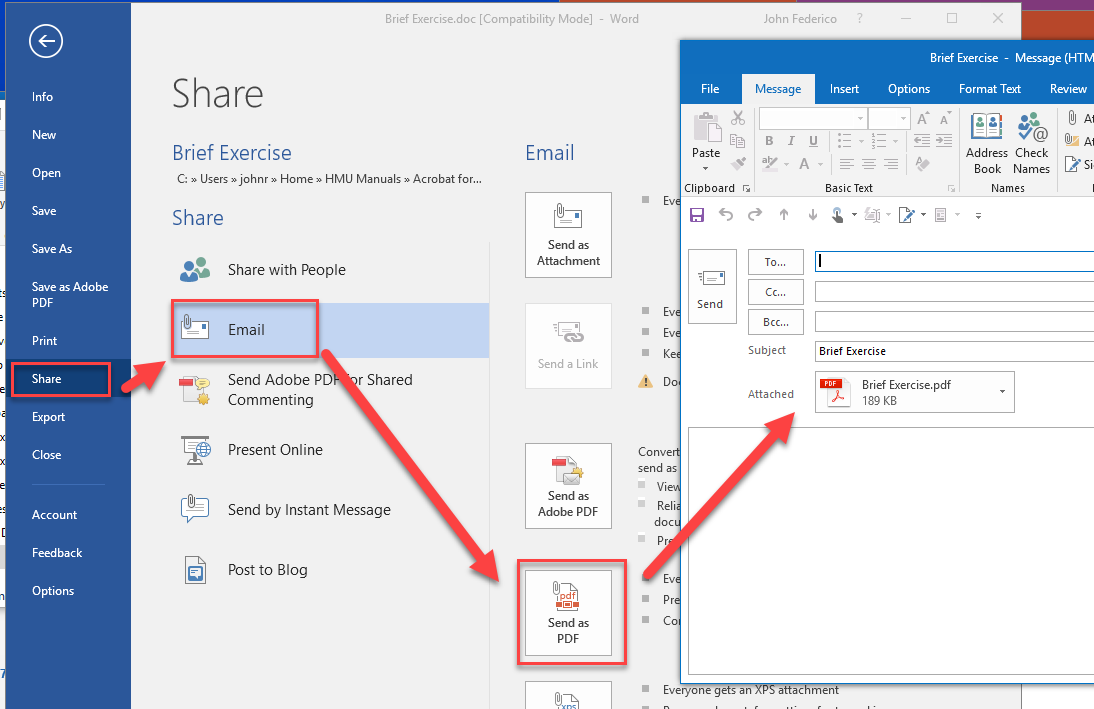 Creating PDFs from Word
Acrobat
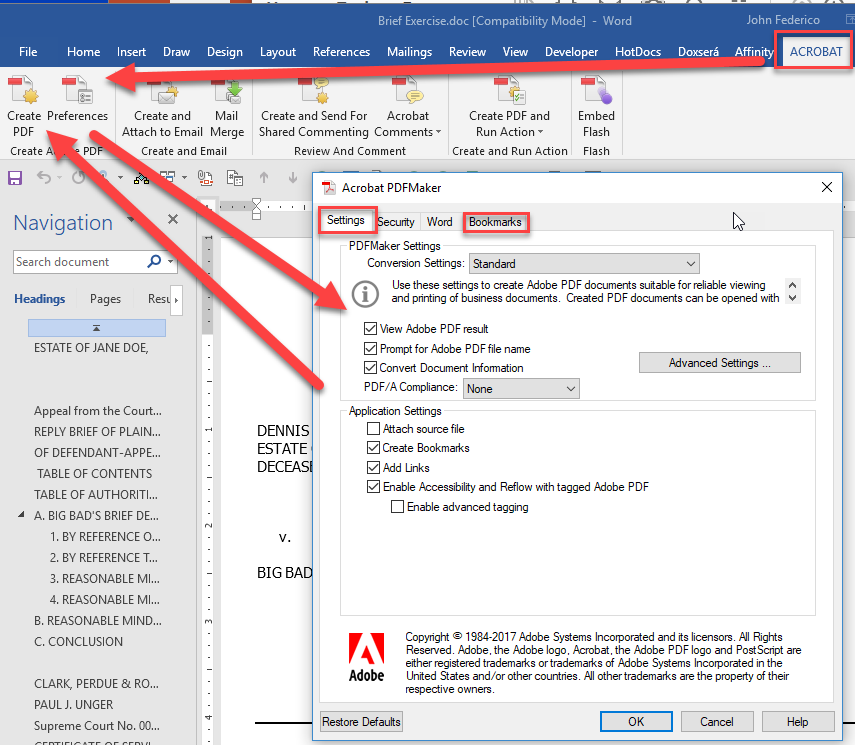 Creating PDFs from Outlook
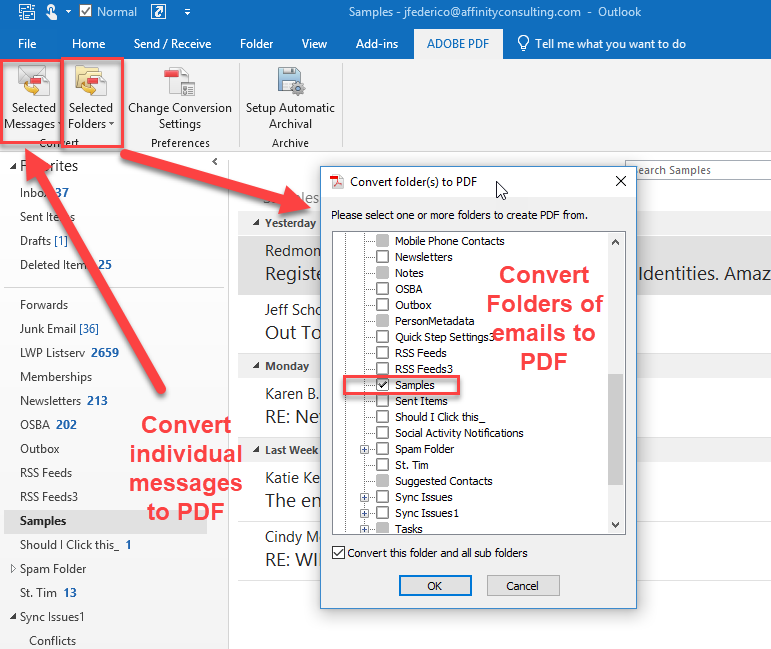 Create from Scanner
Scanner just takes a “picture” of the document
Use the Enhance Scan tool to OCR, deskew and enhance the scan.
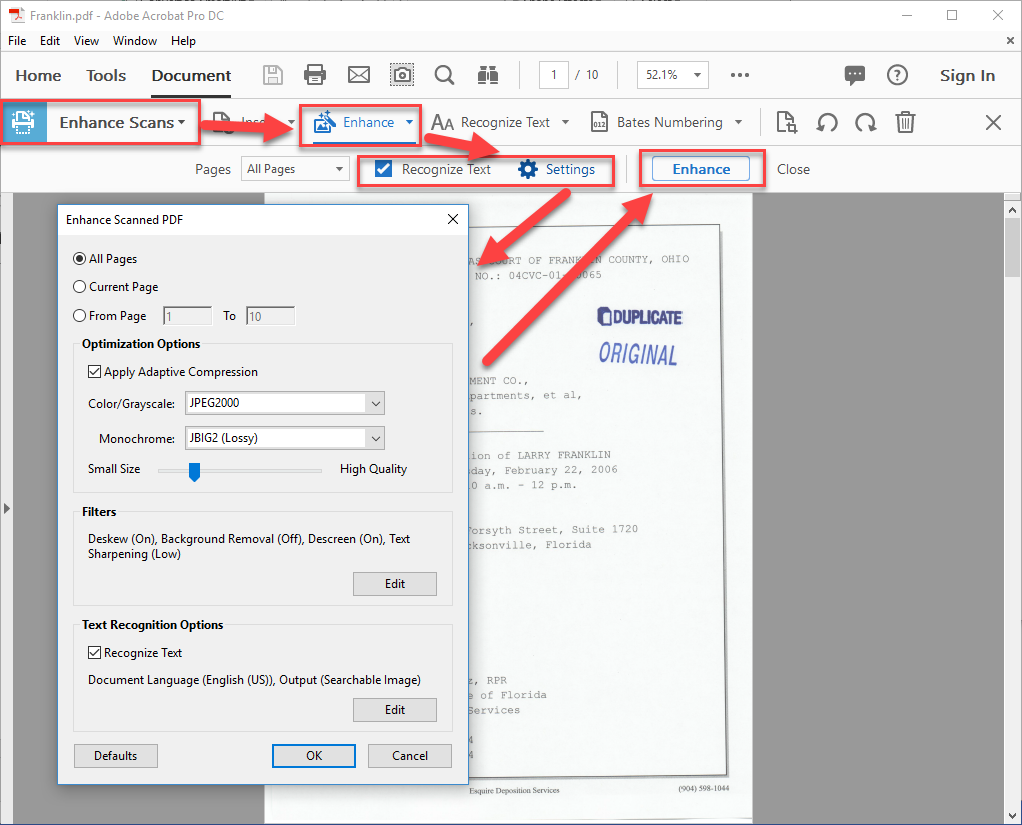 Create from Multiple Documents
File->Create->Combine Files into a Single PDF
Create Tool -> Multiple Files -> Combine
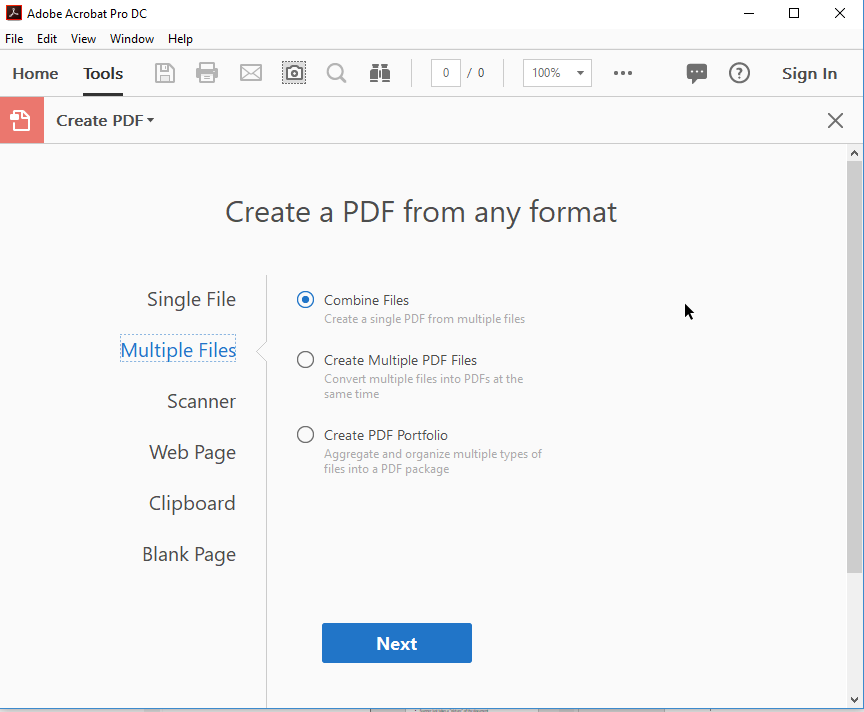 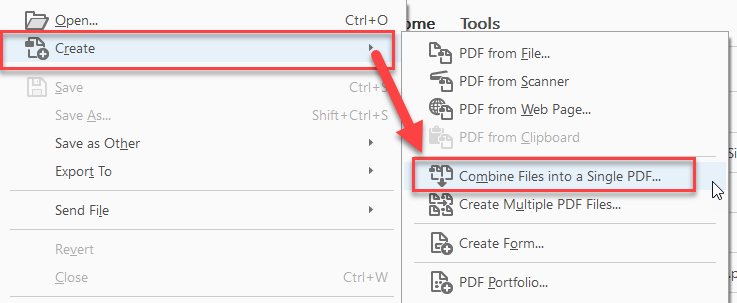 Create from Multiple Documents
Add bookmarks for TOC of documents
Adobe will automatically convert documents to PDF

If you use Organize or Page Thumbnails to combine documents, then you will have to manually insert the bookmarks.
Add Page Numbering
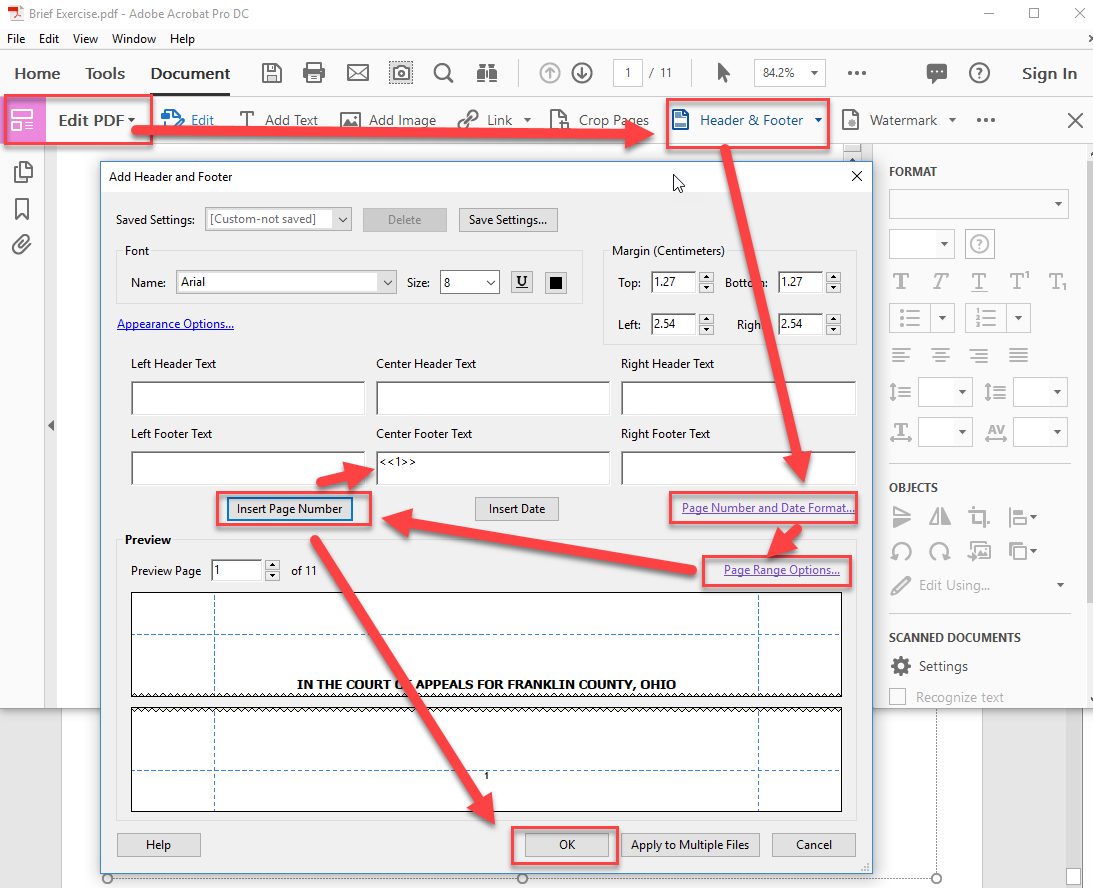 Page Labels
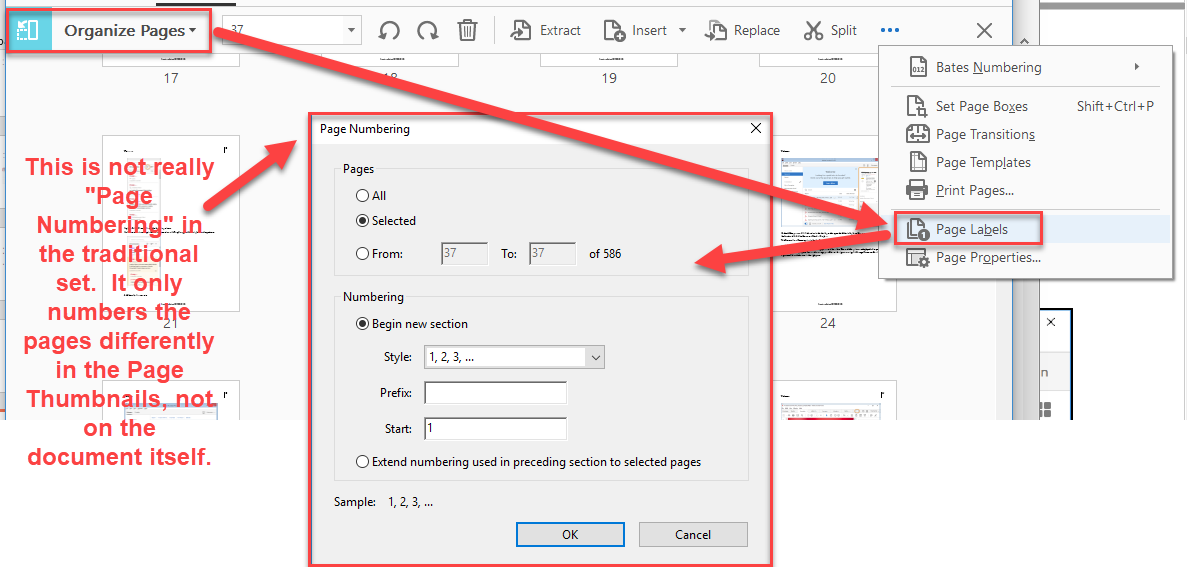 Add Watermark
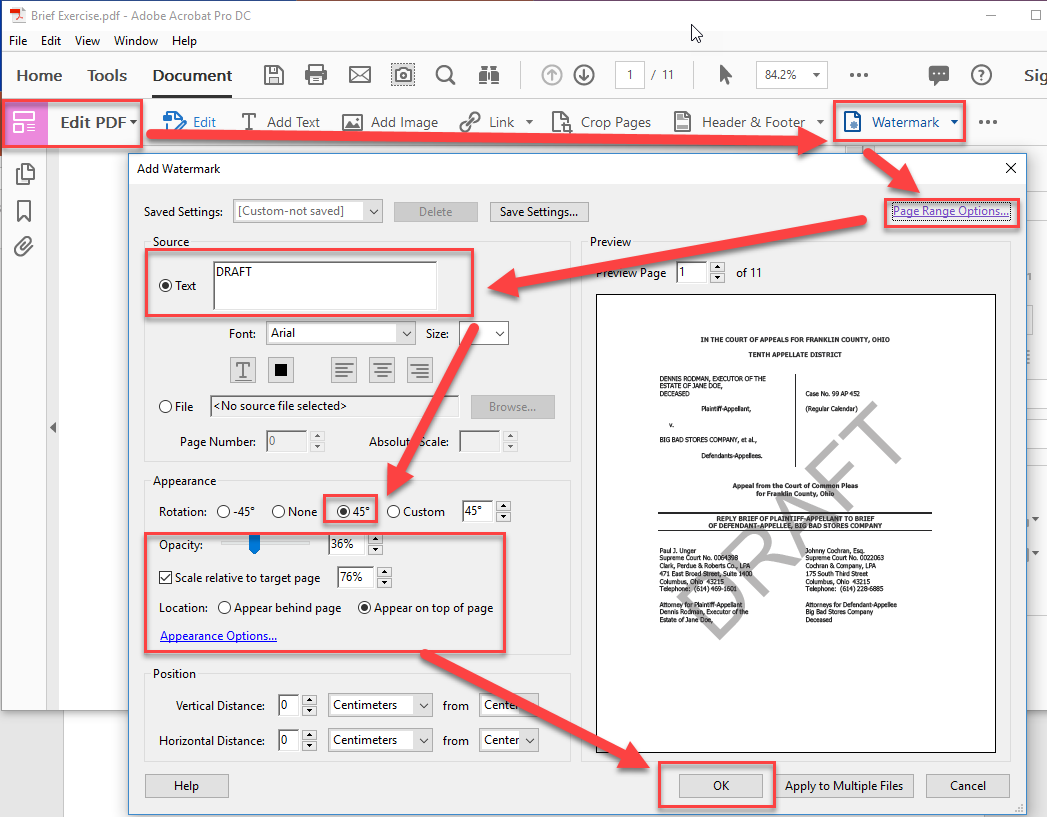 Creating PDFs Misc
Create from clipboard
Create from a web page
Create by printing
PDF Portfolios
Main difference with a Portfolio is that it contains documents other than PDFs.
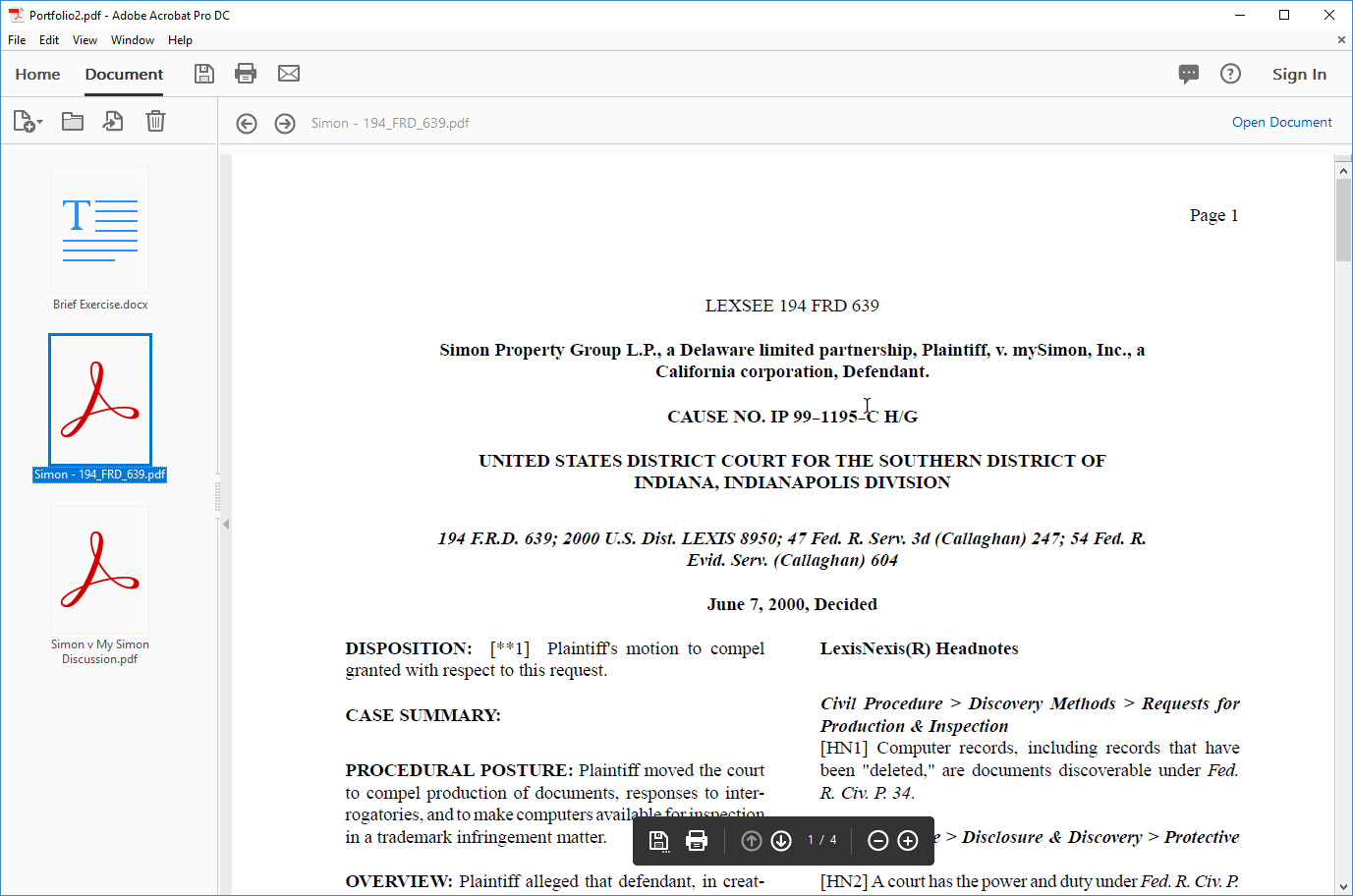 PDF Portfolios
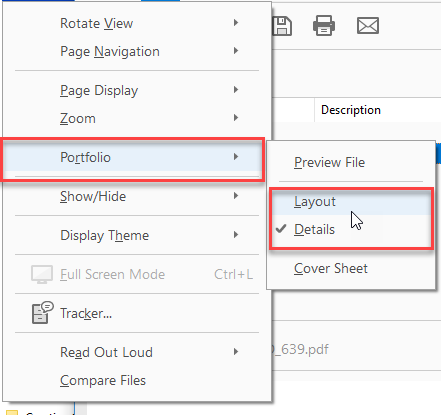 Change the layout from the view menu.
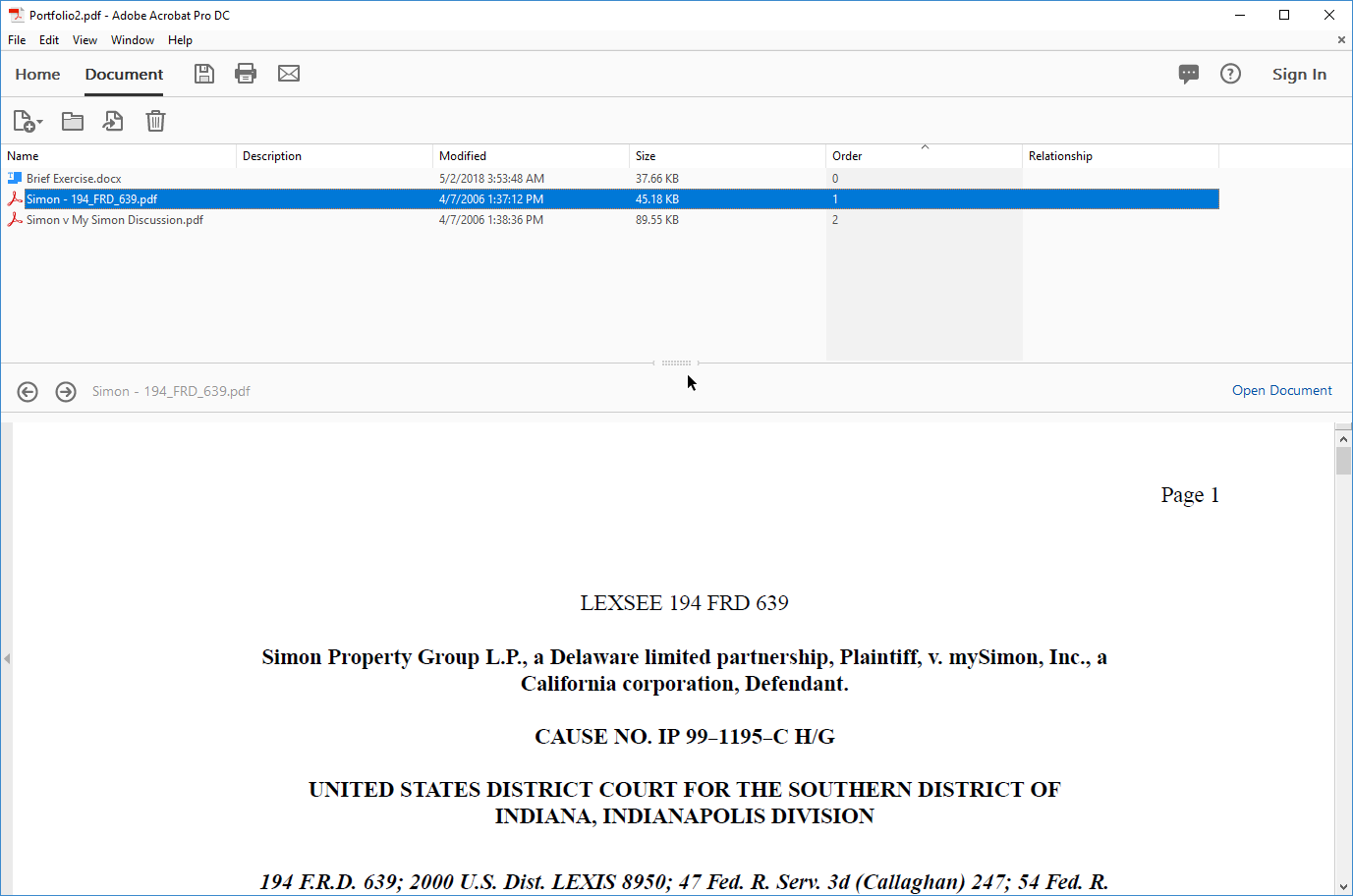 Manipulating PDFs
Organize Tool
Thumbnails
Split Document
Shrink Document
Convert Document
Editing PDFs
Securing PDFs
Comparing PDFs
Organize Tool
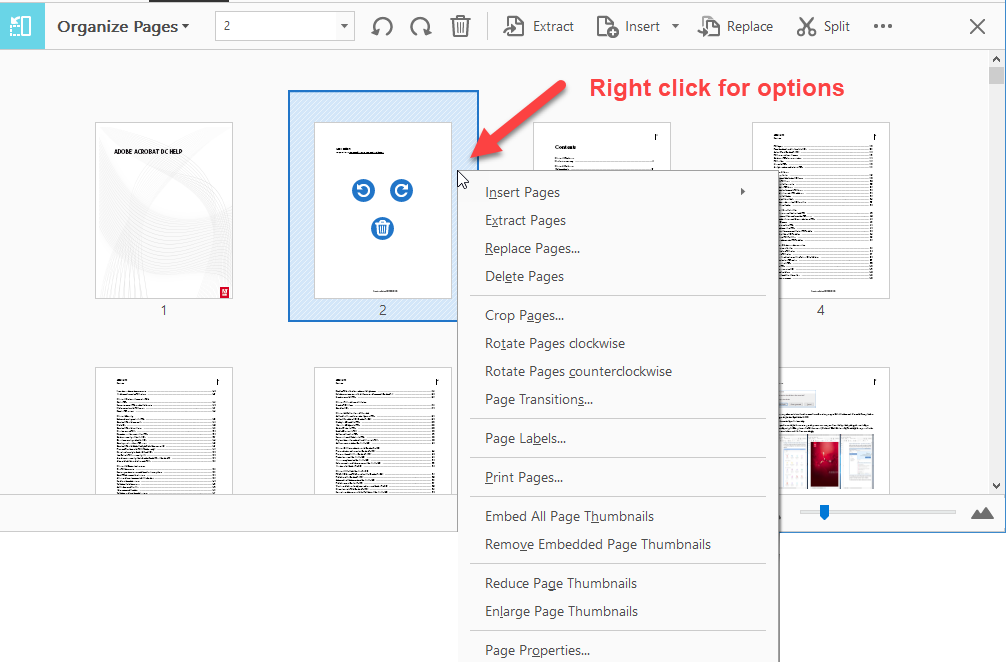 Page Thumbnails
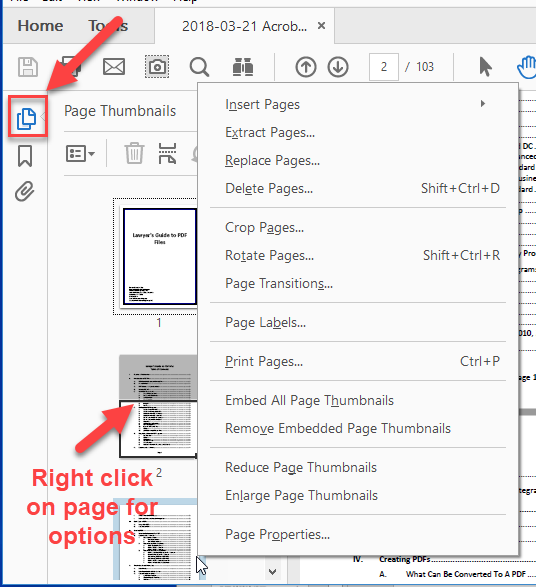 Split Document
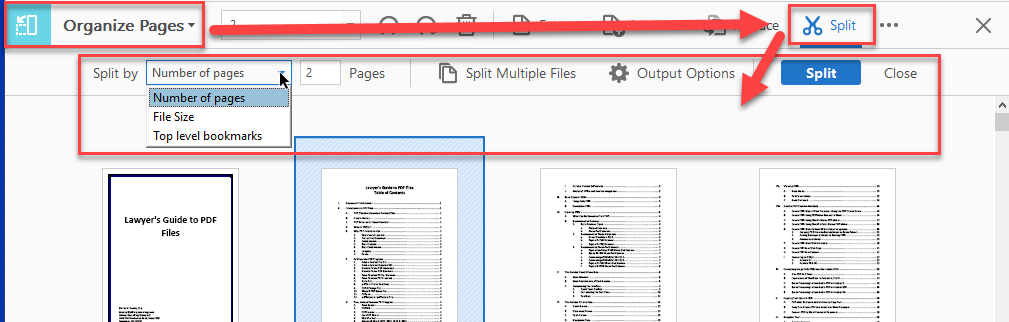 Shrink Document
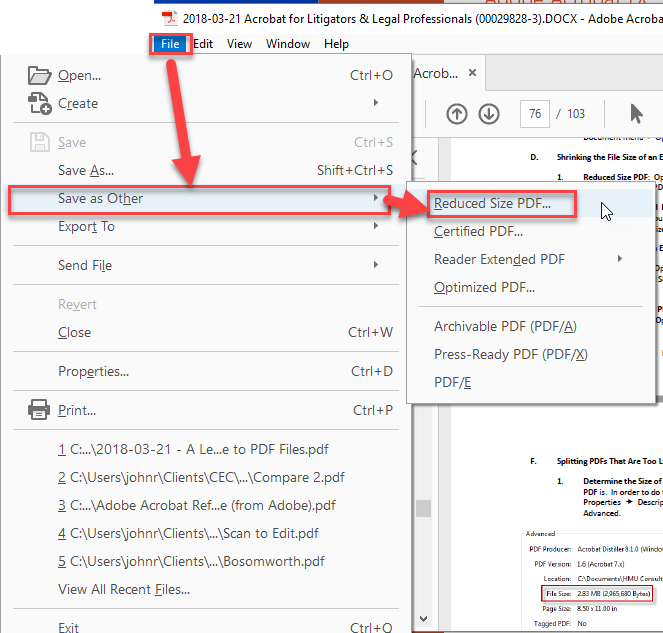 Convert Document
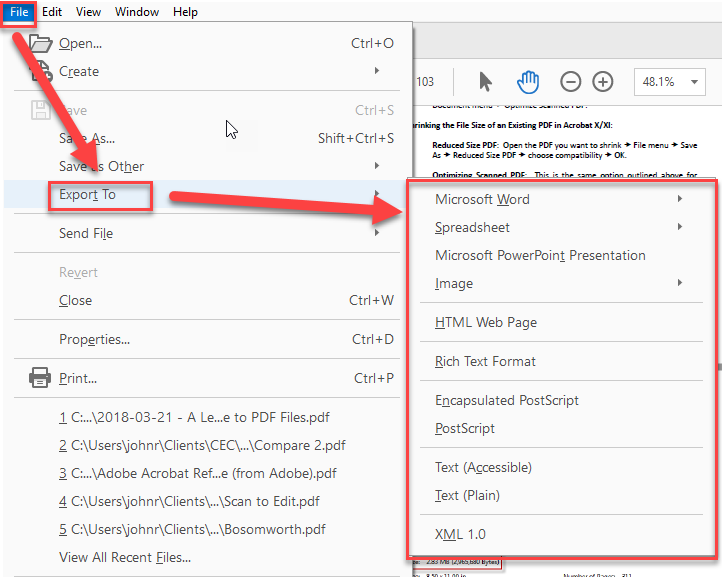 Editing PDF
Edit Tool
Scanned PDFs must be recognized for editable text
“Add Text” (Typewriter Tool) can add text to any PDF
Snapshot Tool can copy image of PDF
PDF Security
Comparing PDFs
Edit Tool
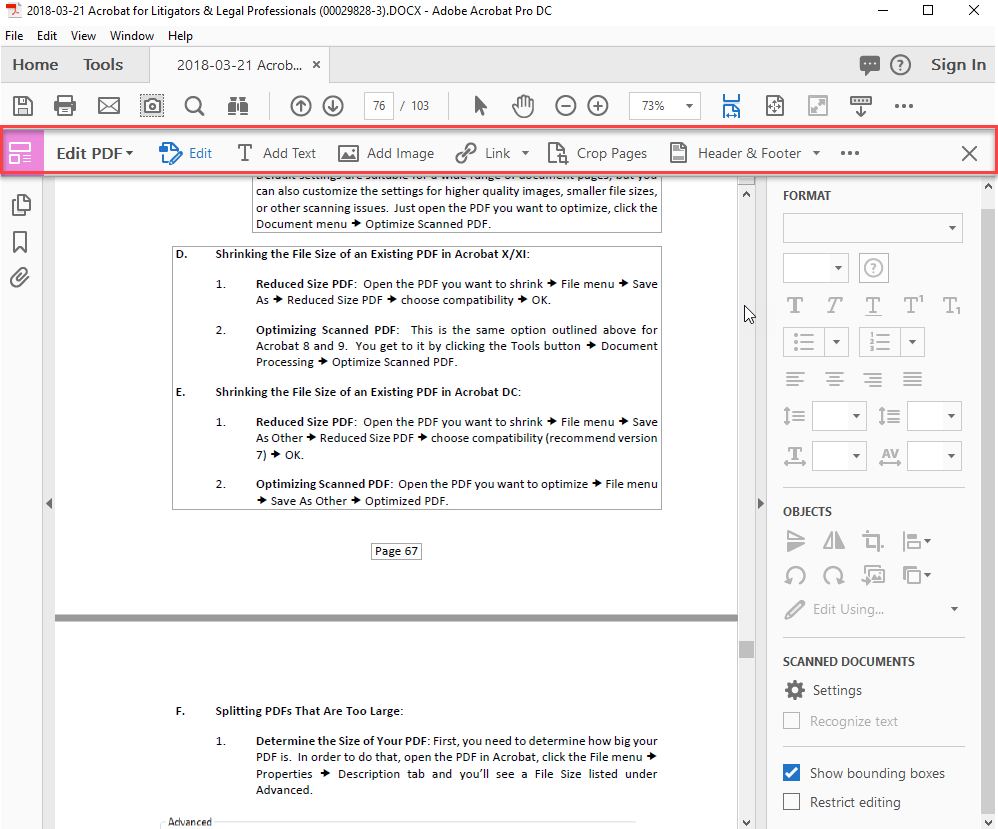 PDF Security
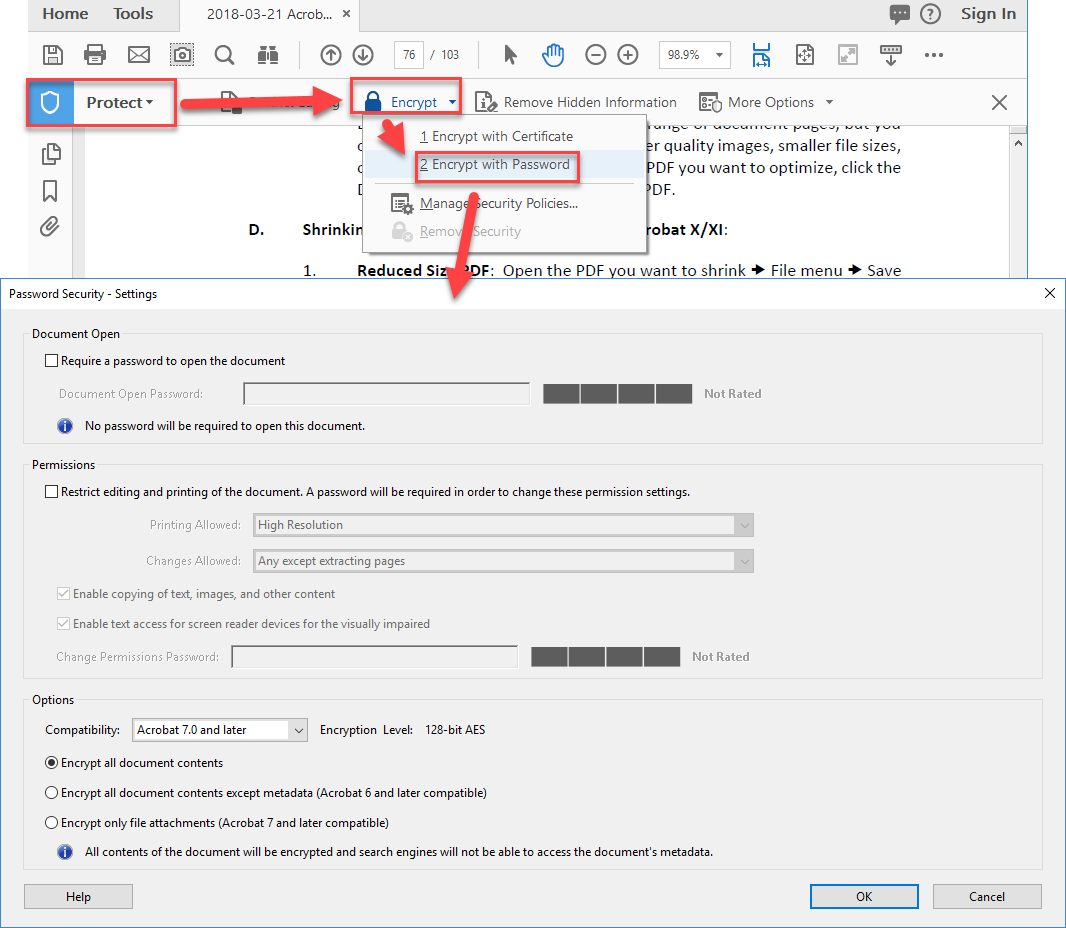 Compare PDFs
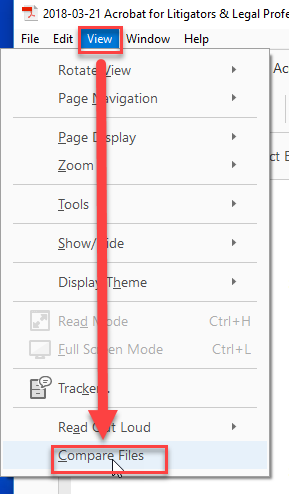 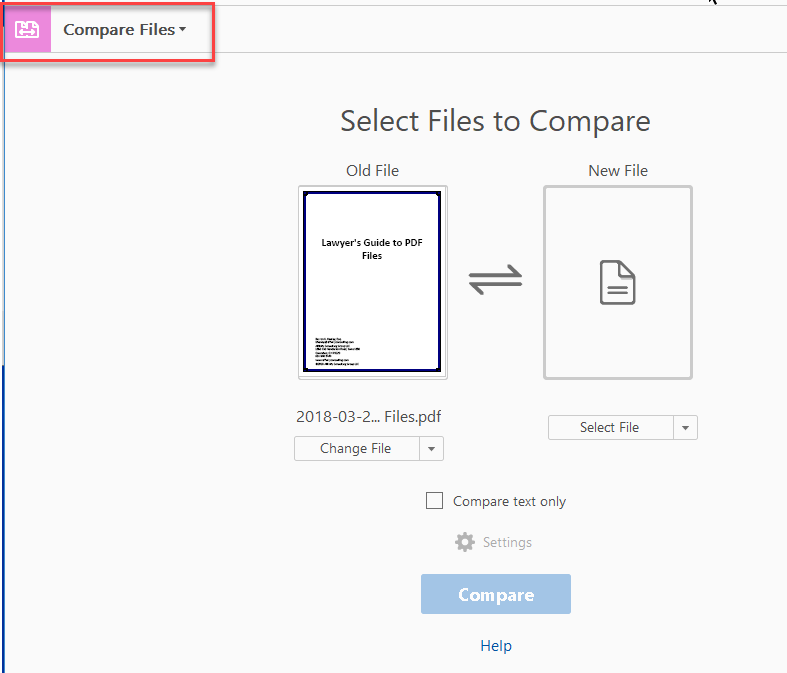 Bates Numbering Pt 1
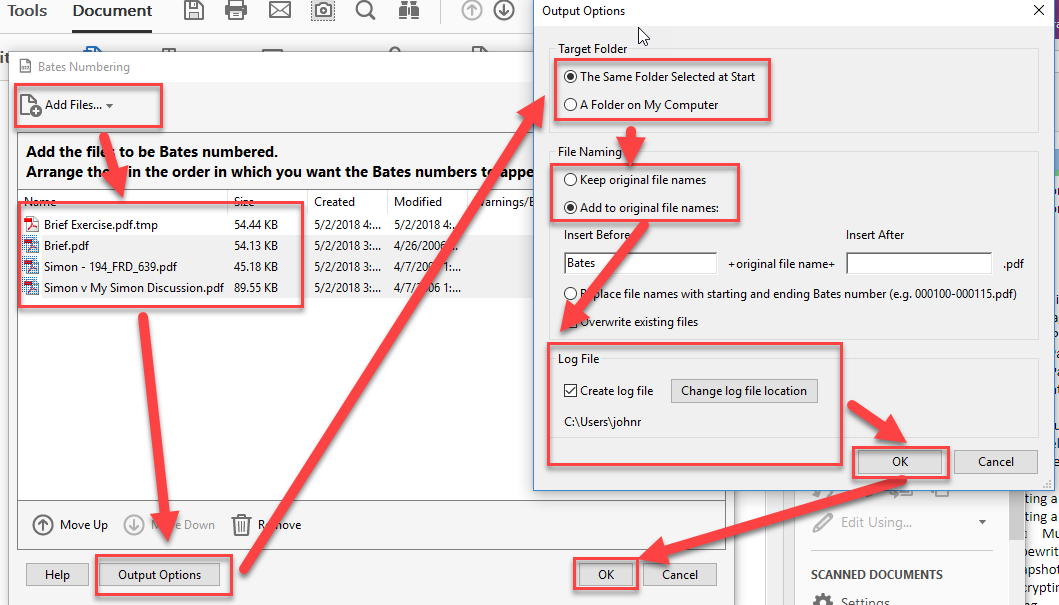 Bates Numbering Pt 2
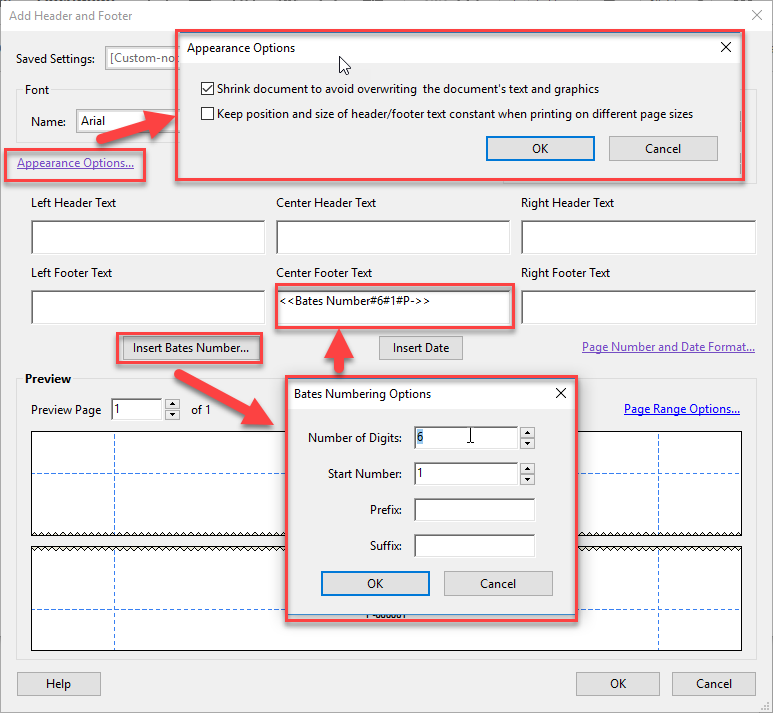 Redacting
You must use the redaction tool.
DO NOT DRAW BLACK BOXES WITH THE COMMENT TOOLS!
Redaction - Manual
Save your document with a different name
Mark areas for Redaction
Apply Redactions
Save
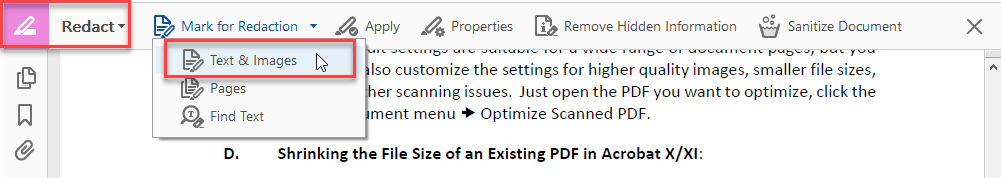 Redaction – Search and Redact
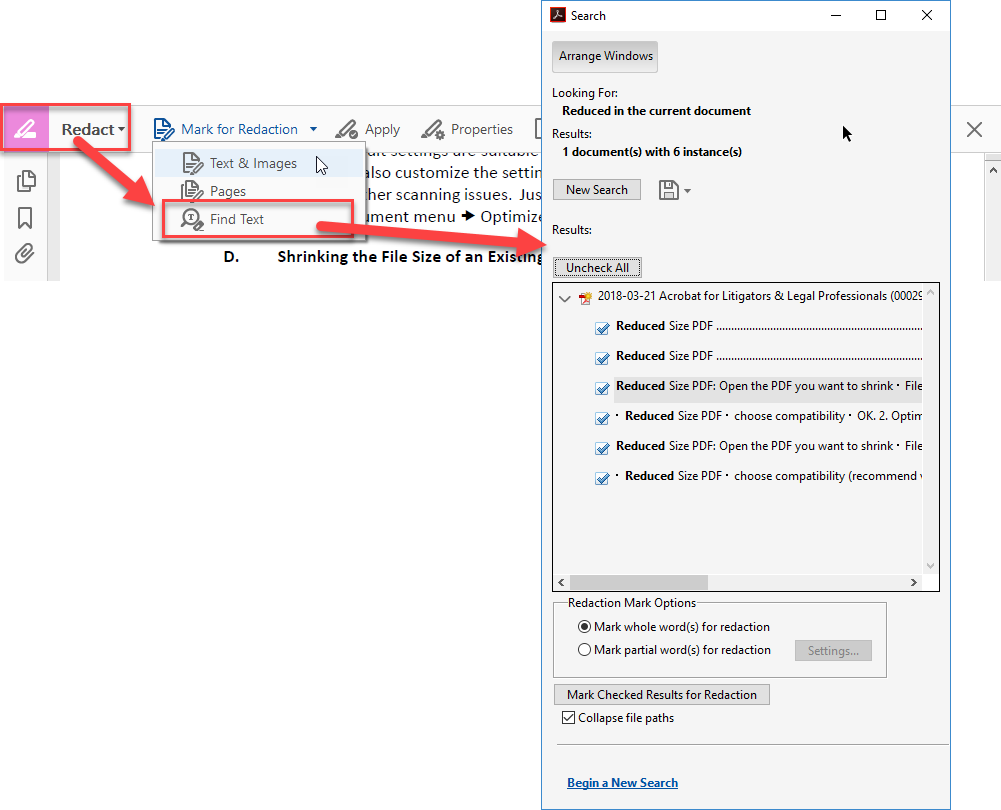 Comments
Comments (Comment Tool)
Shared Review (Send for Comments Tool)
Email 
Shared Server like SharePoint
Enable Reader for Commenting
Signature Stamp
Stamp Tool
Signature Tool
Bookmarks
Adding Bookmarks
Organizing Bookmarks
Navigating Bookmarks
Forms
Creating Forms
Filling Forms
Making Forms Reader Enabled
THANK YOU
Questions?

jfederico@affinityconsulting.com